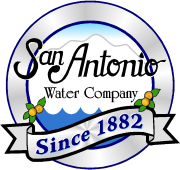 2024 Annual shareholder’s meeting
April 9, 2024
outreach
Website
www.sawaterco.com
outreach
- eNews
outreach
e-mail
telephone
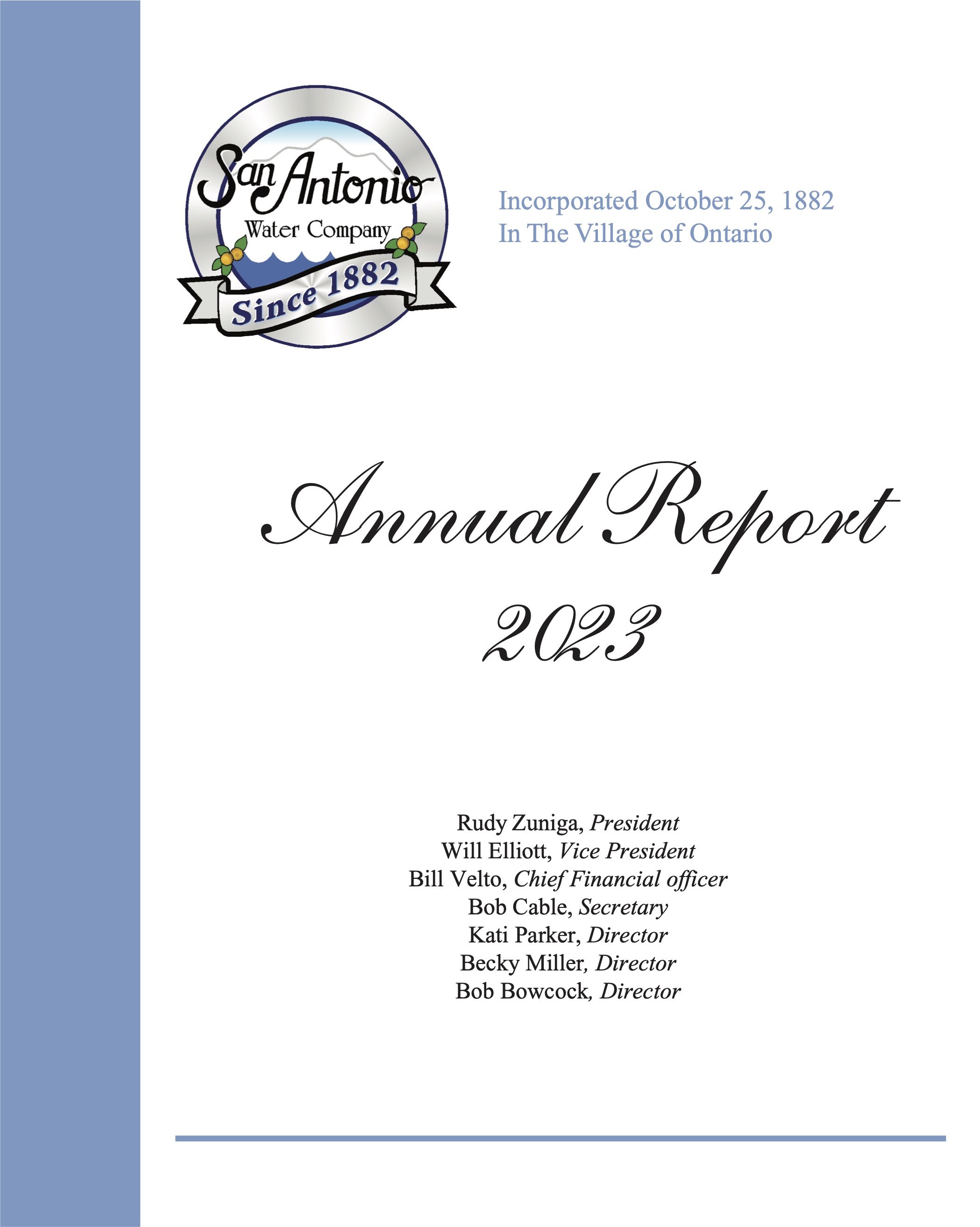 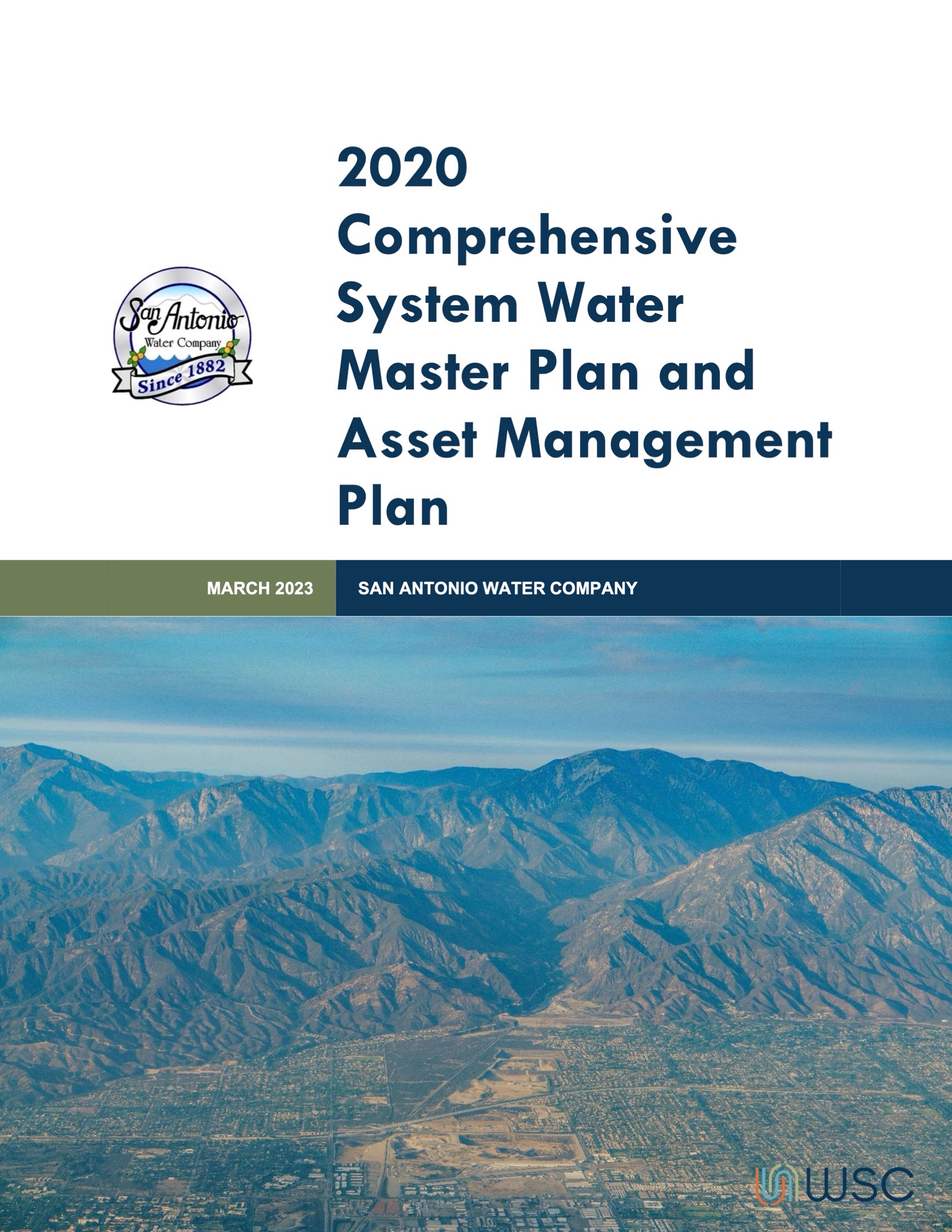 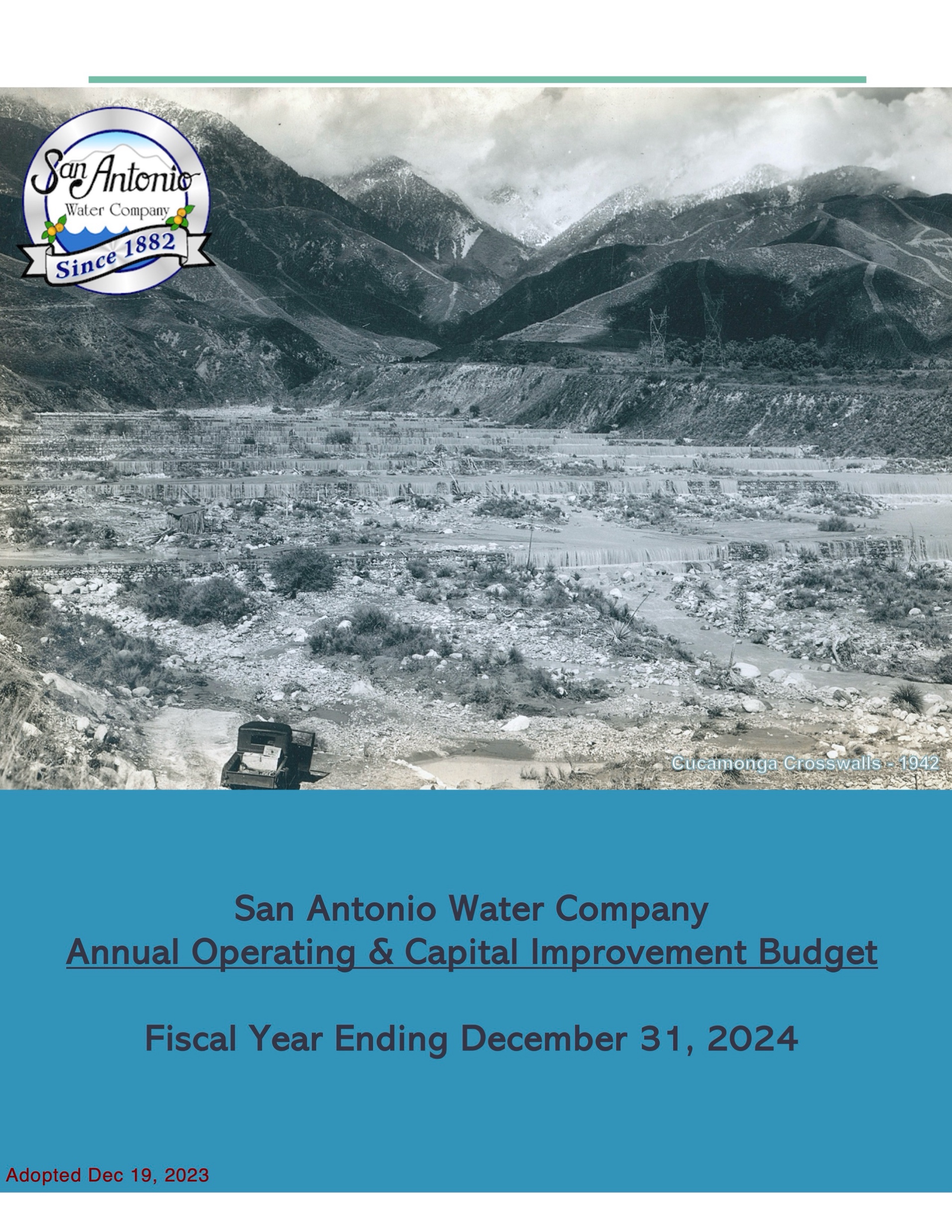 Available Information
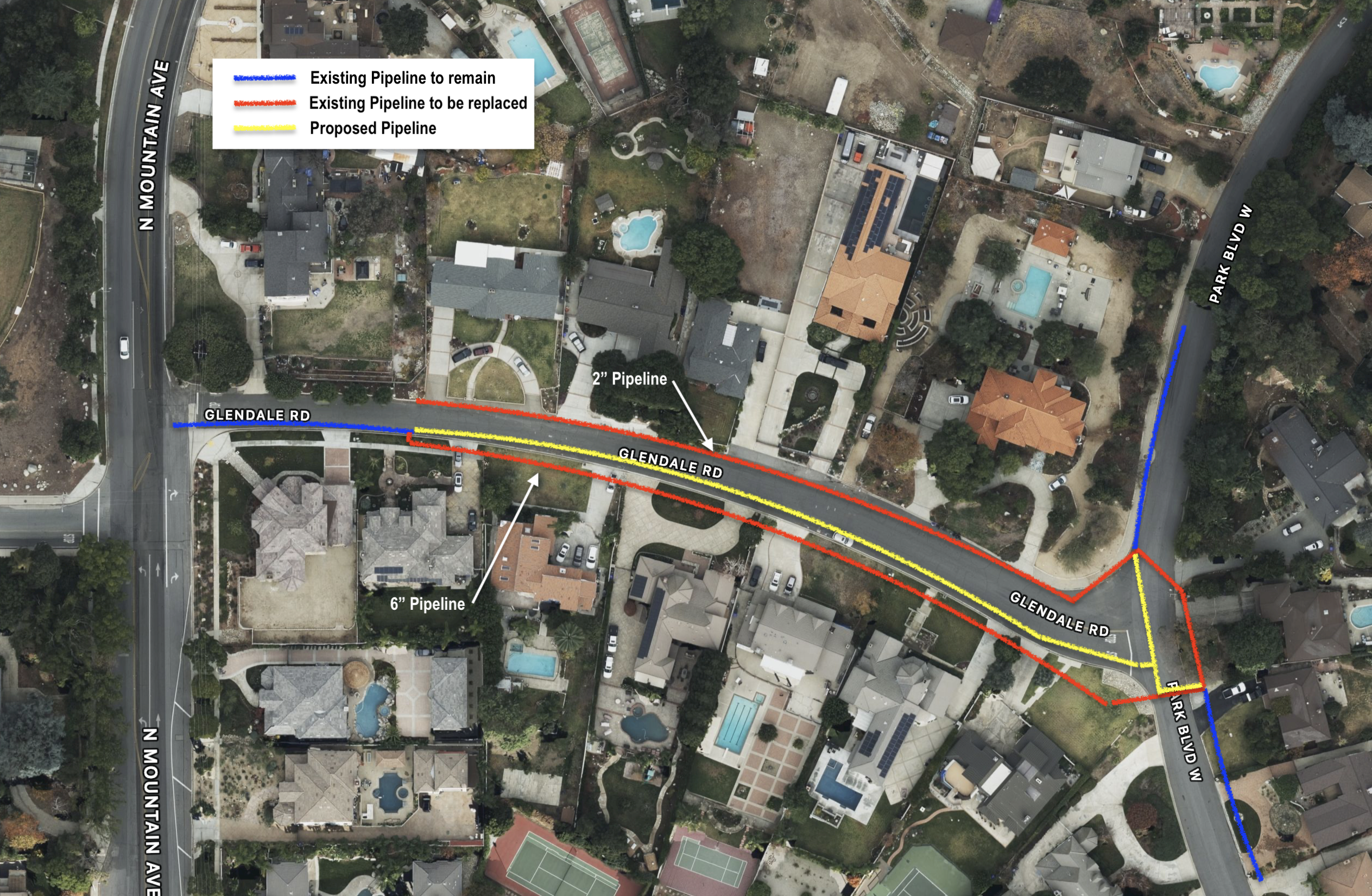 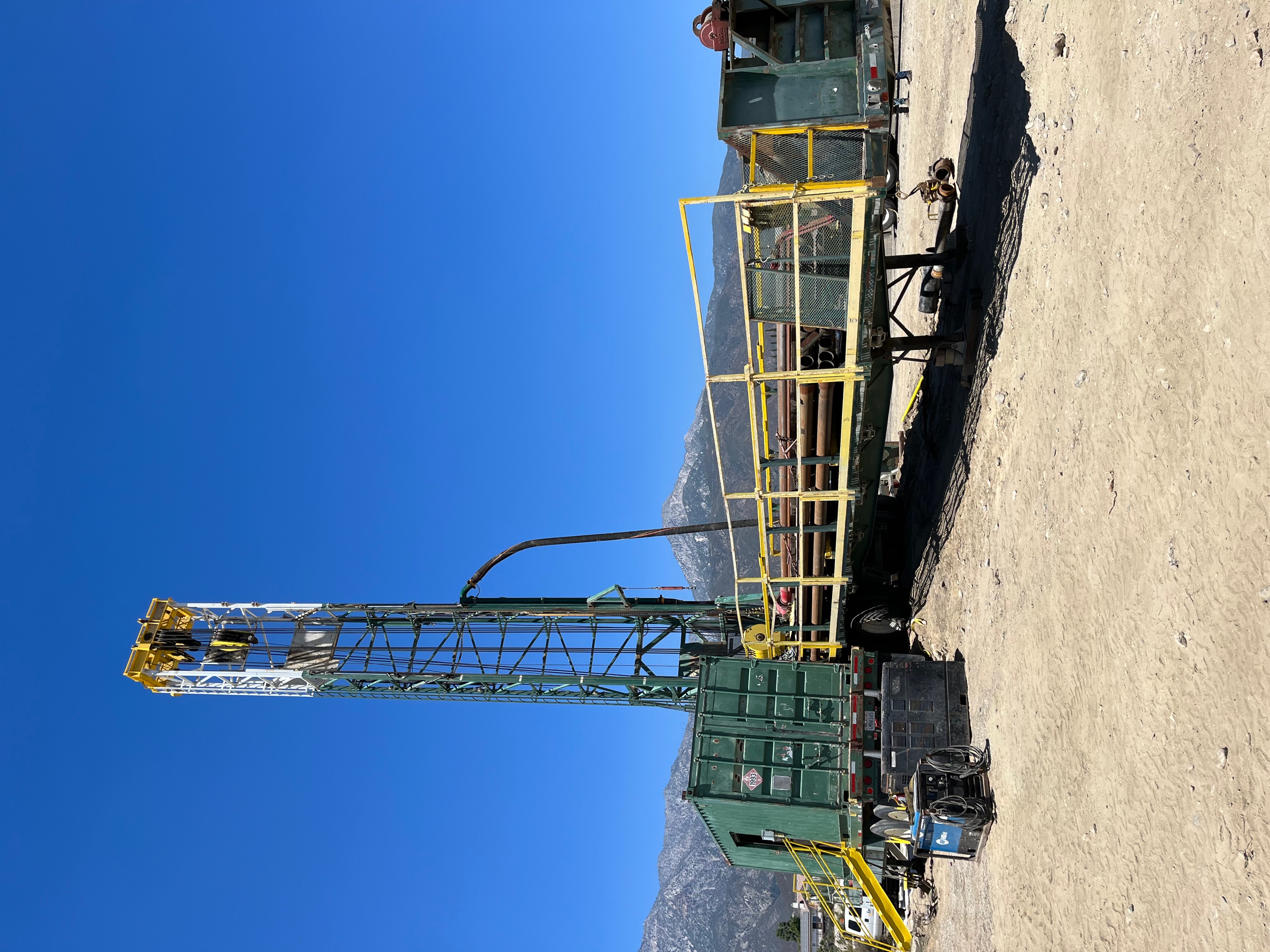 Glendale Road Pipeline Replacement
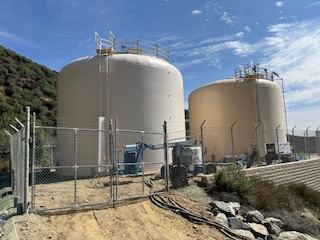 Well 19 – 1,500 gpm
Holly Drive Reservoir 120,000 Gallons Total Storage
PROJECTS- 2023
[Speaker Notes: Understatement of the year… enough rainfall

We remain a well governed company, financial healthy with a bright future.]
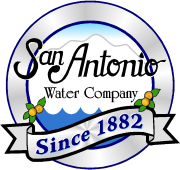 140 years in business The San Antonio water company remains a well governed company, financially healthy with a bright future
2024 Annual shareholder’s meeting
Thank You!
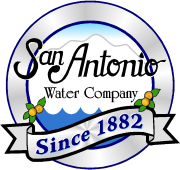 April 9, 2024
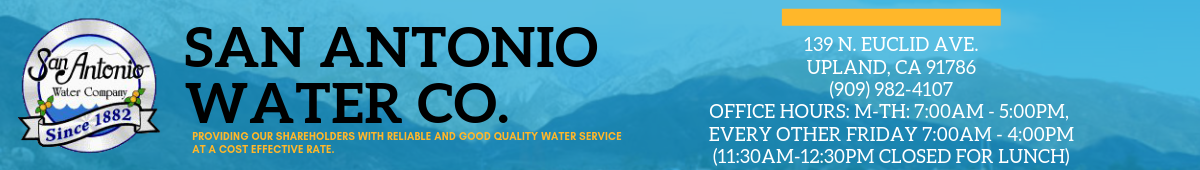 Please reach out with any questions or concerns
blee@sawaterco.com
909.982.4107
[Speaker Notes: We remain a well governed company, financial healthy with a bright future.]